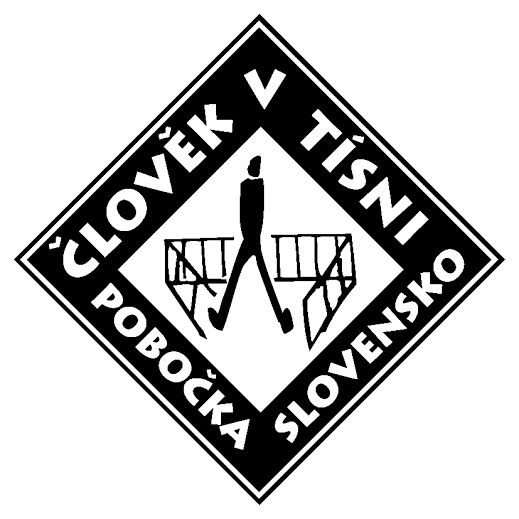 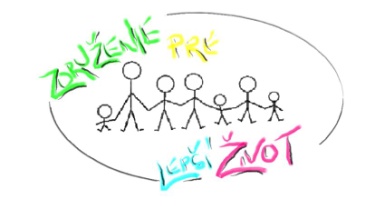 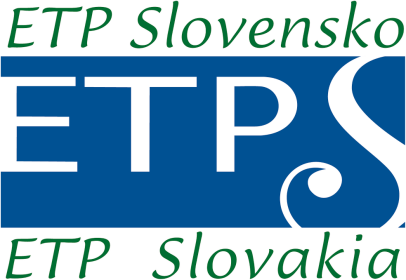 Otvorenie spoločného programu bývaniaETP SlovenskoČlověk v tísni SlovenskoZdruženie Pre lepší život 9. september 2015
Inklúzia v bývaní?
Svojpomocne
do osobného vlastníctva
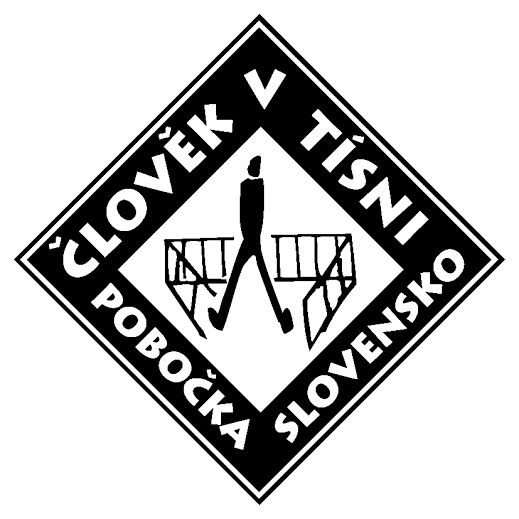 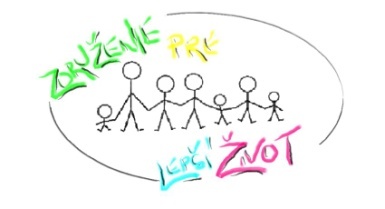 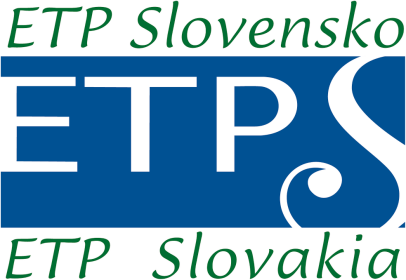 Spoločný program bývania
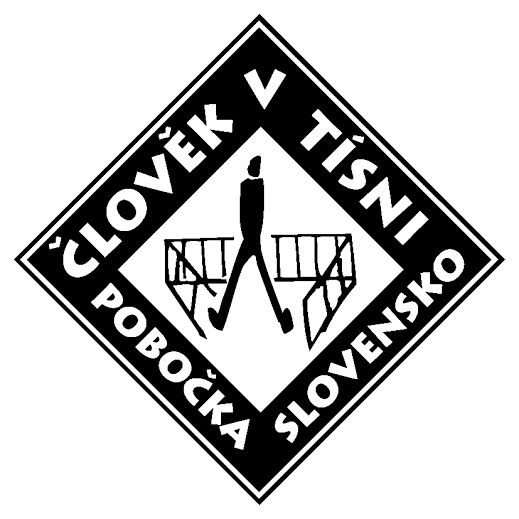 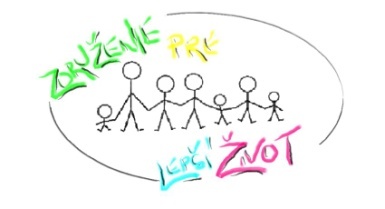 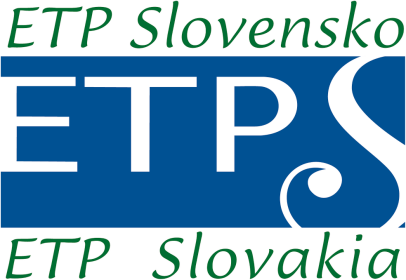 Spoločný program bývania1. Asistencia svojpomocného bývania
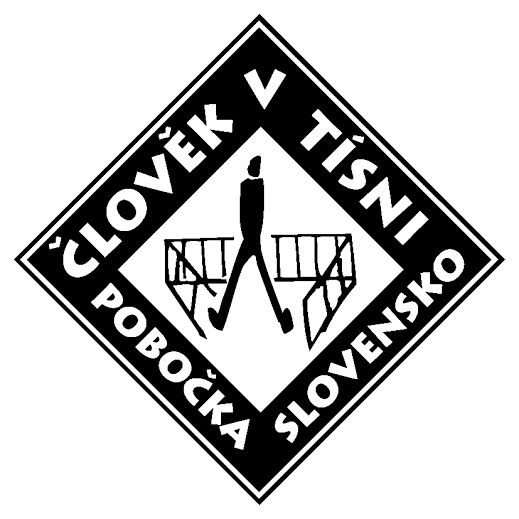 Svojpomocne
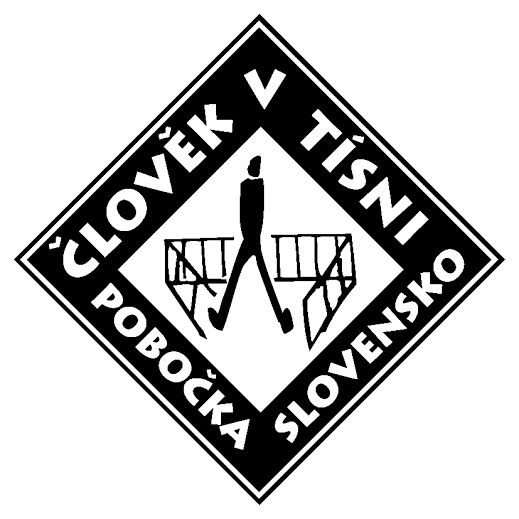 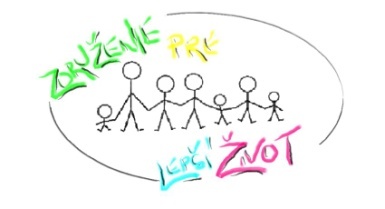 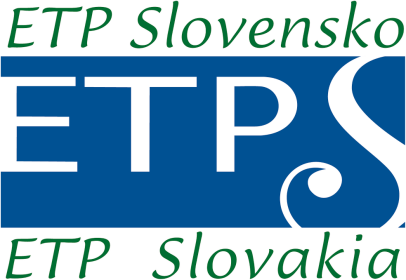 Spoločný program bývania1. Asistencia svojpomocného bývania2. Zvyšovanie finančnej gramotnosti rodín
Zásluhovo
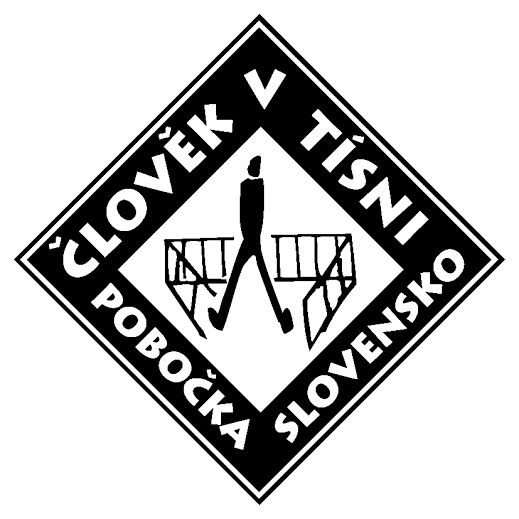 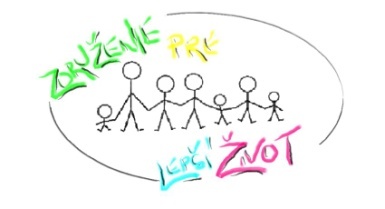 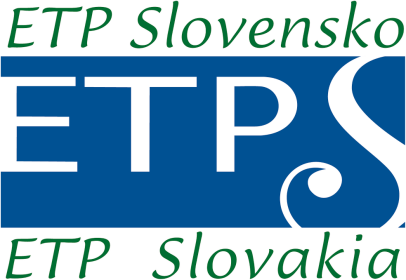 Spoločný program bývania1. Asistencia svojpomocného bývania2. Zvyšovanie finančnej gramotnosti rodín3. Mikropôžičkový fond (2016)
Osobná zodpovednosť
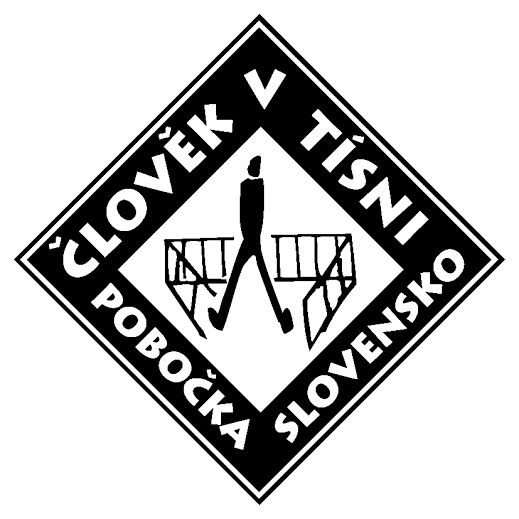 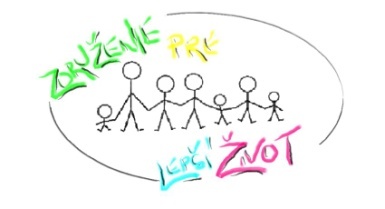 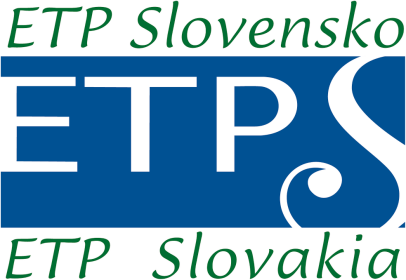 Spoločný program bývania 201510 lokalít/ 3 mikroregióny45 rodín
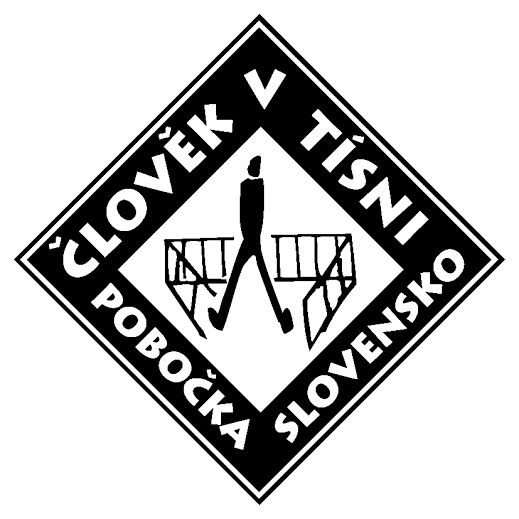 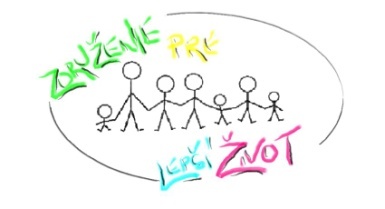 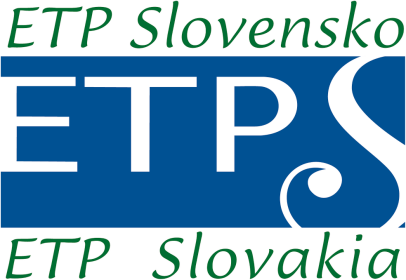 Spoločný program bývania 201616+ lokalít/ 4 mikroregióny85+ rodín v programe30 000+ eur (mikropôžičky)
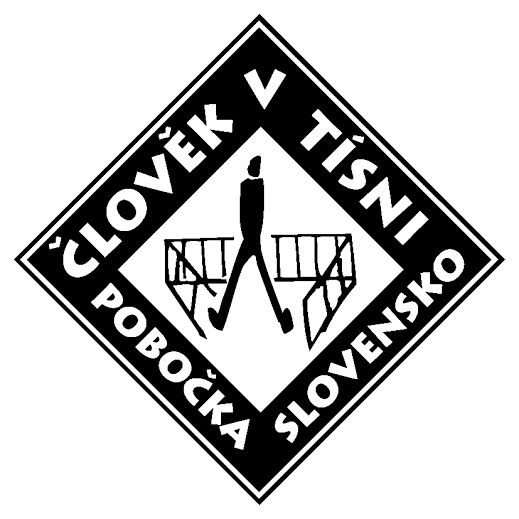 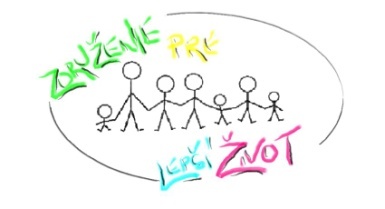 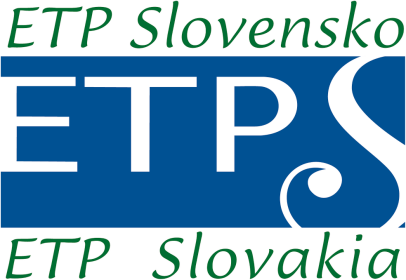 Spoločný program bývania 201720 lokalít/ mikroregiónov250+ rodín v programe100 000 eur+ mikropôžičky
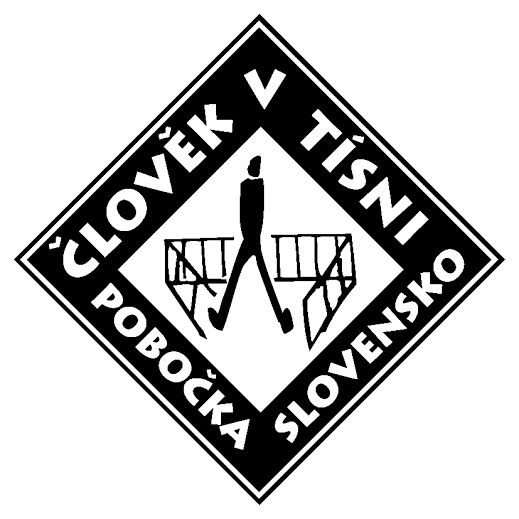 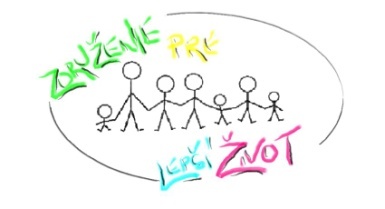 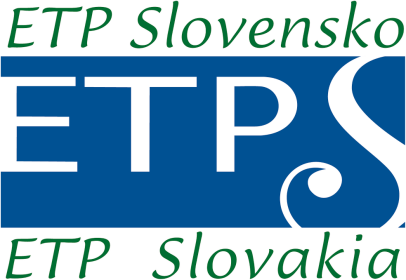 Dlhodobé partnerstvá1. Starostovia/obce 2. Sociálni pracovníci (profesionáli) 3. Sieťové organizácie
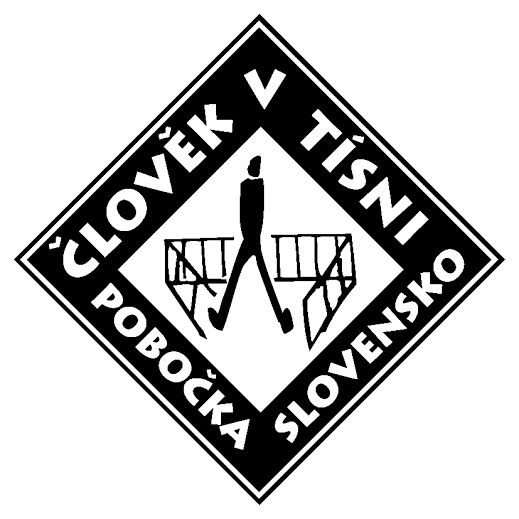 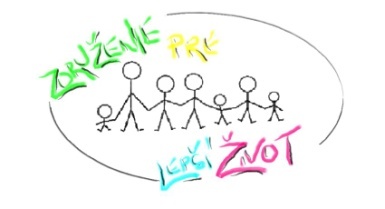 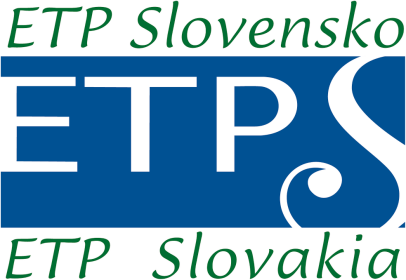 Rozvoj lokality vlastnými silami obyvateľov
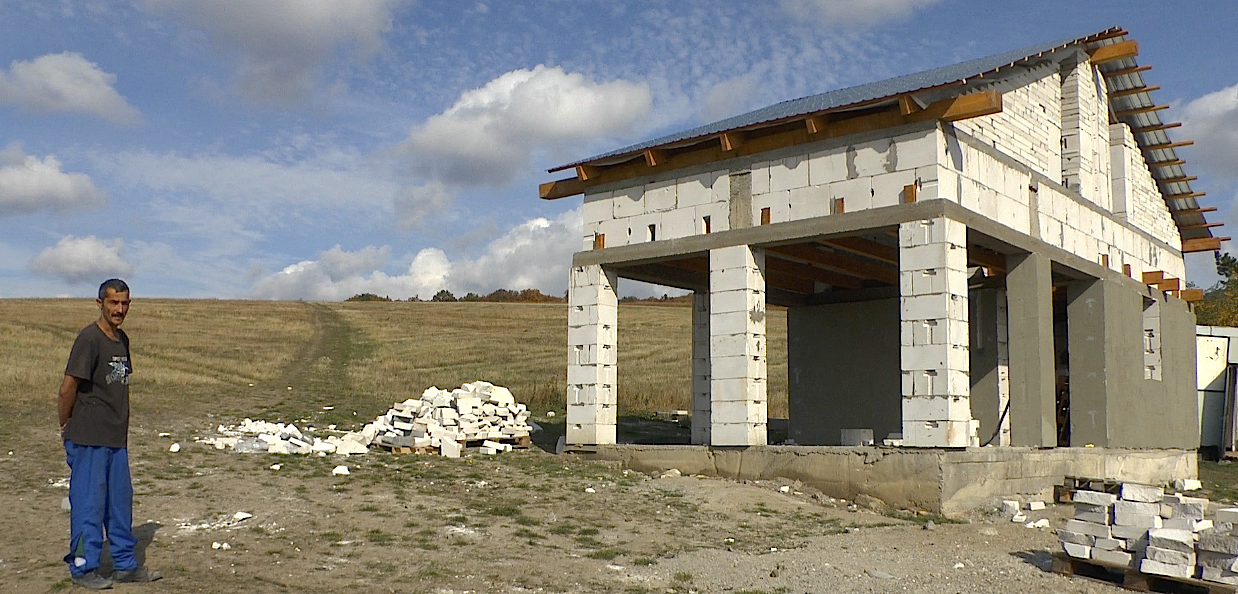 29